Өз бойымыздағы қуатымызды(энергияны) визуализациялаудың қарапайым   5 тәсілі
Күнделікті жасайтын әрекеттеріңізді жақсарту үшін.
Сіз неғұрлым шығармашыл тұлға болғыңыз келсе және өз-өзіңізге деген сенімділігіңізді,сезімталдық пен сезгіштігіңізді арттырғыңыз келсе мына қарапайым 5 визуализация тәсілін орындаңыз
1-тәсіл: 
Зейінді шоғырландыру
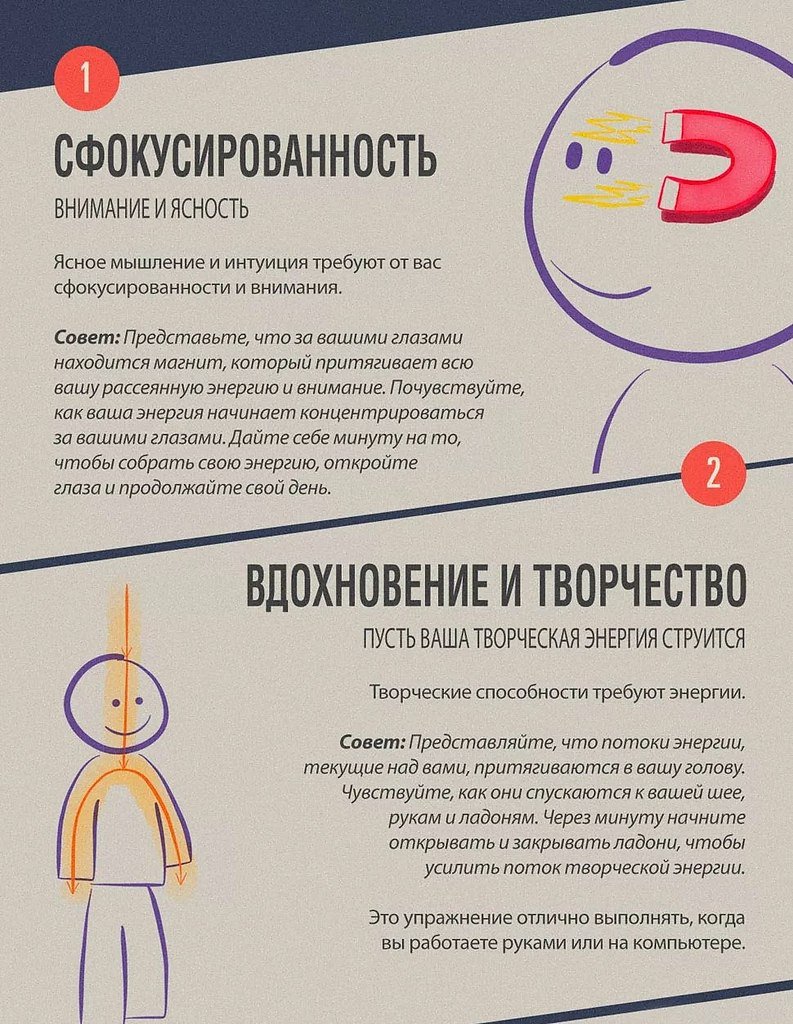 Зейін және айқындық
	Ақылыңыз бен интуиция сізден зейініңіздің мүмкіндігінше шоғырлануын талап етеді.
	Кеңес: Көзіңіздің артынды магнит бар деп елестетіңіз. Ол сіздің шашыраңқы энергияңыз бен зейініңізді шоғырландырып, өзіне тартады. Өз энергияңыздың көзіңіздің артындағы «магнит» жинақтайтынын елестетіңіз. 1 минут энергияңыздың жинақталуына мүмкіндік беріңіз, сонан соң көзіңізді ашып өз күніңізді бастай беріңіз.
2-тәсіл: 
Шабыттану және шығармашылық
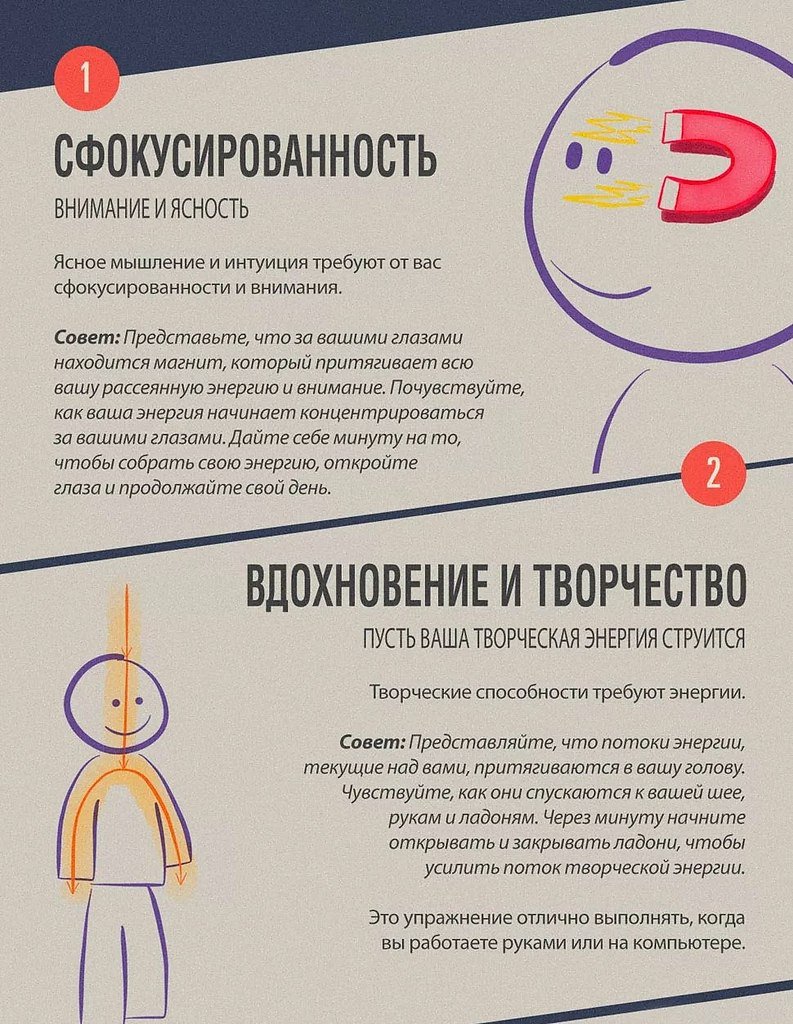 Шығармашылық қабілеттеріңіз белгілі бір энергияны қажет етеді.
Кеңес: Өзіңіздің айналаңыздағы өткінші энергияларды елестетіңіз, сол энергия сіздің басыңыздан өтіп, қол, аяқтарыңызға таралып жатқанын елестетіп, сезініңіз. Бір минуттан соң алақандарыңызды ашып, жауып энергия толқынын күшейте аласыз.
Бұл жаттығуды қолмен жұмыс жасағанда немесе компьютермен жұмыс жасағанда орындаған пайдалы.
3-тәсіл: 
Ш е к а р а л а р
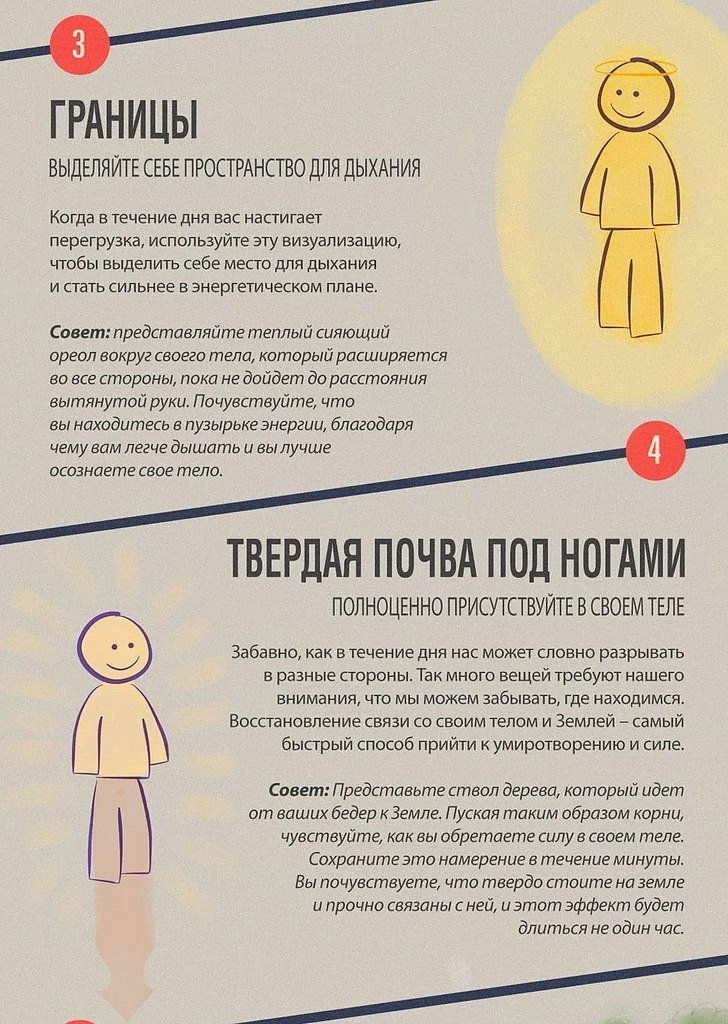 Өзіңіздің дем алатын кеңістігіңізді белгілеп алыңыз
Күні бойы көптеген шаруалар жасап, шаршаған сәтте осы визуализацияны қолданып, өзіңізді энергетикалық жағыңыздан күшейтіп алуыңызға болады.
Кеңес: Айналаңызда жылы, жарқырап тұрған нұрлы шарды елестетіңіз.Ол сізден қол созым жерге дейін жан-жағыңызды қоршап тұрғандай сезініңіз.Сол шардың іші өте жақсы энергиямен, таза ауаға толы.Сіз сол шардың ішіндесіз, таза ауамен тыныс алып, қуаттанып алыңыз.
4-тәсіл: 
Өзіңнің жерде нық тұрғаныңды сезіну
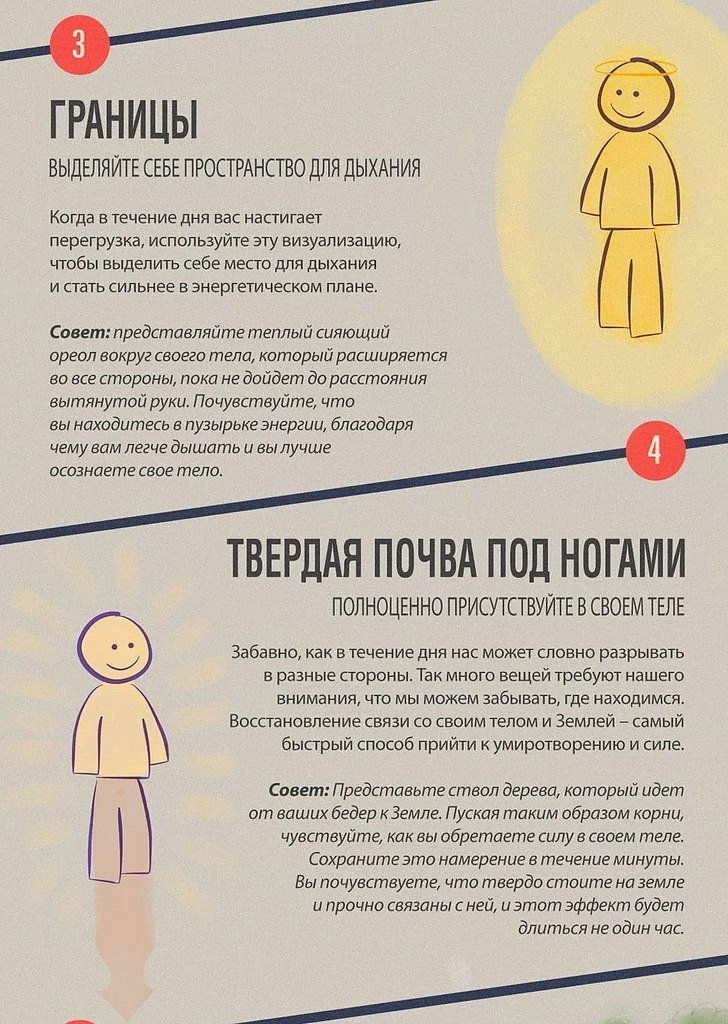 Өз денеңізді толық сезініңіз
	Кейде бір күннің ішінде бірнеше маңызды істерді атқаруға тура келеді. Ол біздің  зейінімізді жан-жаққа шашыратып, өзіміздің қайда екенімізді де сезбей қалатын кездер болады. Өз денеңізбен және Жермен байланысыңызды қалпына келтіру-бойыңызға күш жинап тыныштануыңыздың ең жылдам жолы.
Кеңес: Өзіңізді елестетіңіз: Сіздің беліңізден төмен қарай ағаштың діңі екендігін және ол Жерге тамыр жайып орналасқан. Осылайша жерге тамыр жаю арқылы өзіңіздің жерде нық тұрғаныңызды елестетесіз, бойыңызға күш жинайсыз. Яғни өз ісіңізге, бағыттарыңызға сенімді бола түсесіз.
5-тәсіл: 
Ш е ш і м д е р
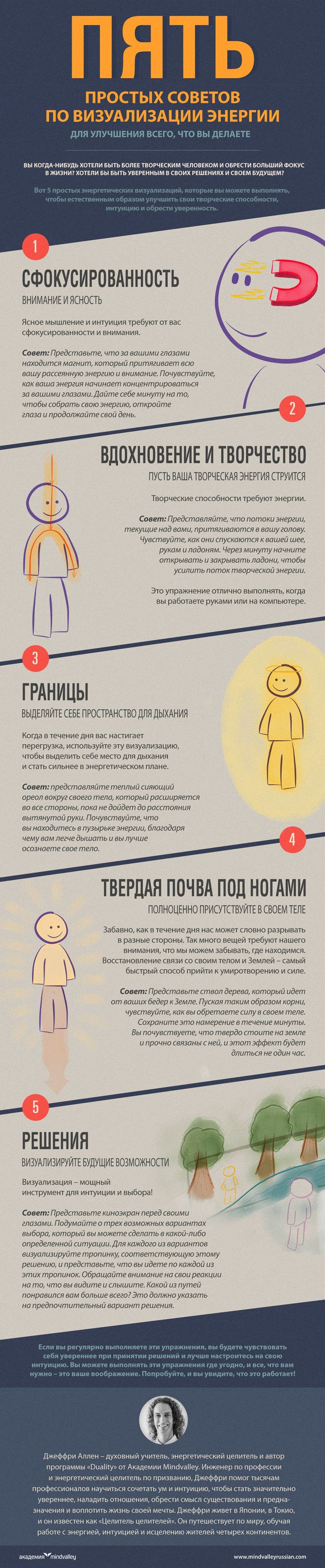 Болашақ мүмкіндіктерді визуализациялаңыз.
Визуализация - таңдау жасау мен интуиция үшін таптырмайтын құрал.
Кеңес: Көз алдыңызда үлкен кино экранды елестетіңіз. Белгілі бір мәселені шешу барысында қабылдайтын үш түрлі шешім туралы ойланып көріңіз.Әрбір шешіміңізге апаратын соқпақ жолды елестетіңіз,сонан соң өзіңізді осы жолдармен жүріп бара жатқаныңызды елестетіңіз.Осы жолдармен жүріп бара жатқан кезде естіген дыбыстарыңызға,көрген нәрселеріңізге аса мән беріңіз. Қай соқпақ жолмен жүрген сізге жағымды болды,қай жолмен жүрген сізге ұнады? Осы жасалатын шешім сіз үшін тиімді,әрі дұрыс шешім бола алады.